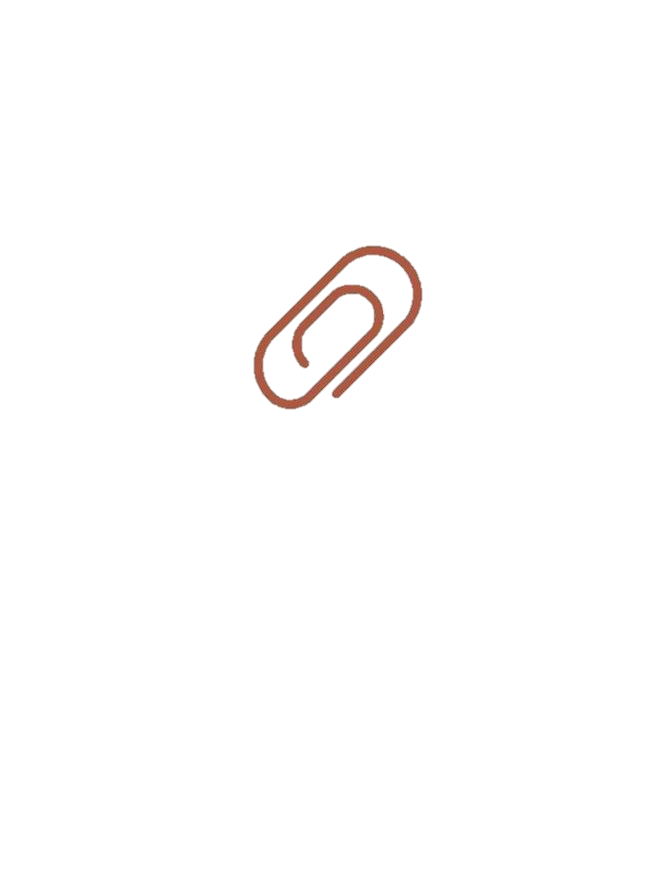 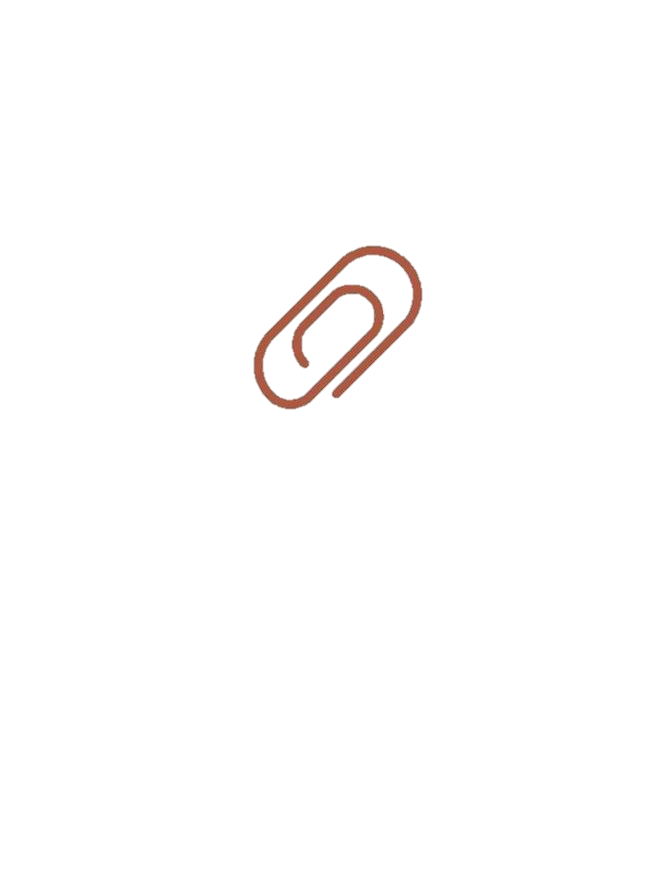 Unit 3 
Is this your pencil?
Section A 1a-2d
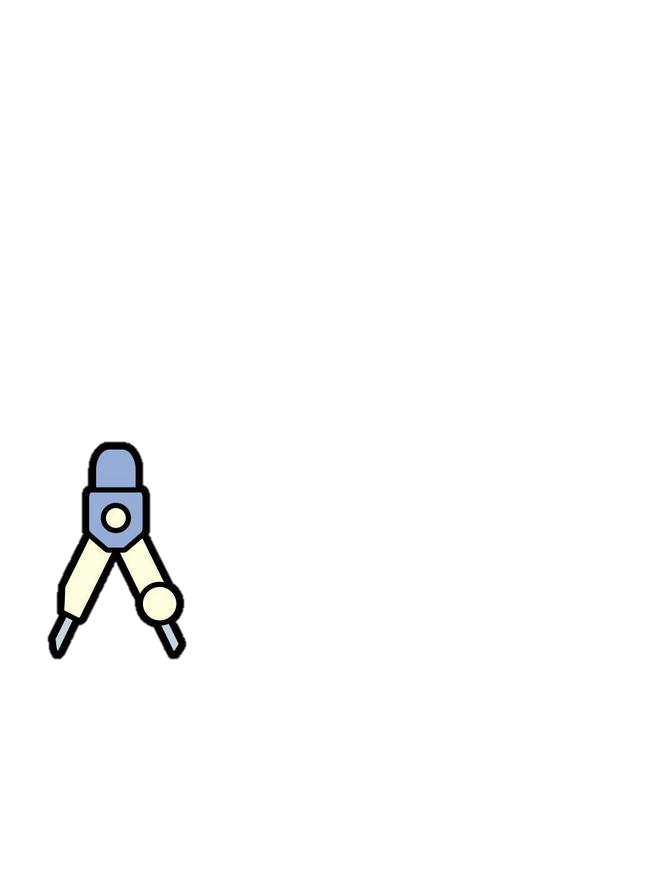 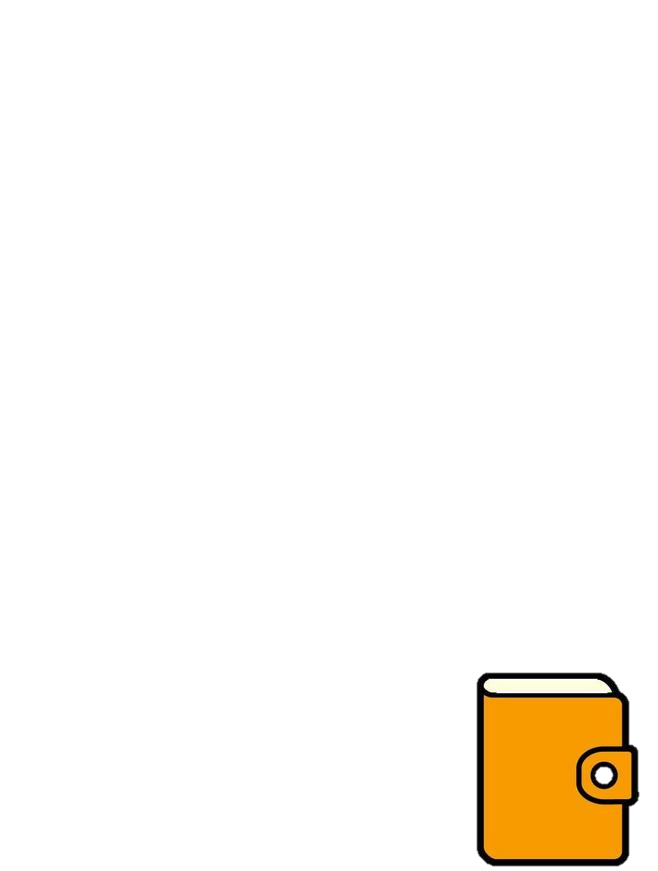 Look and find
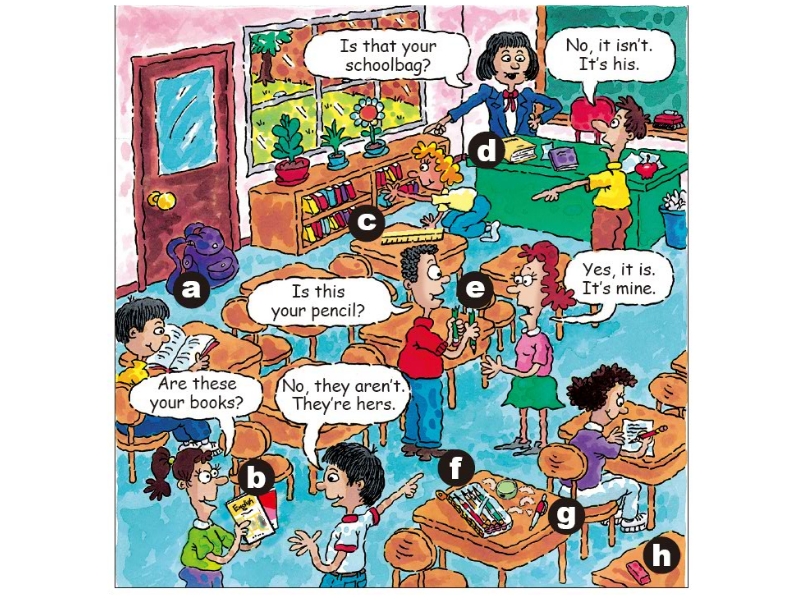 Look at the picture!
Who are they?
Where are they?
Which school things can you see?
Match and write
1a
Match the words with the things in the picture.
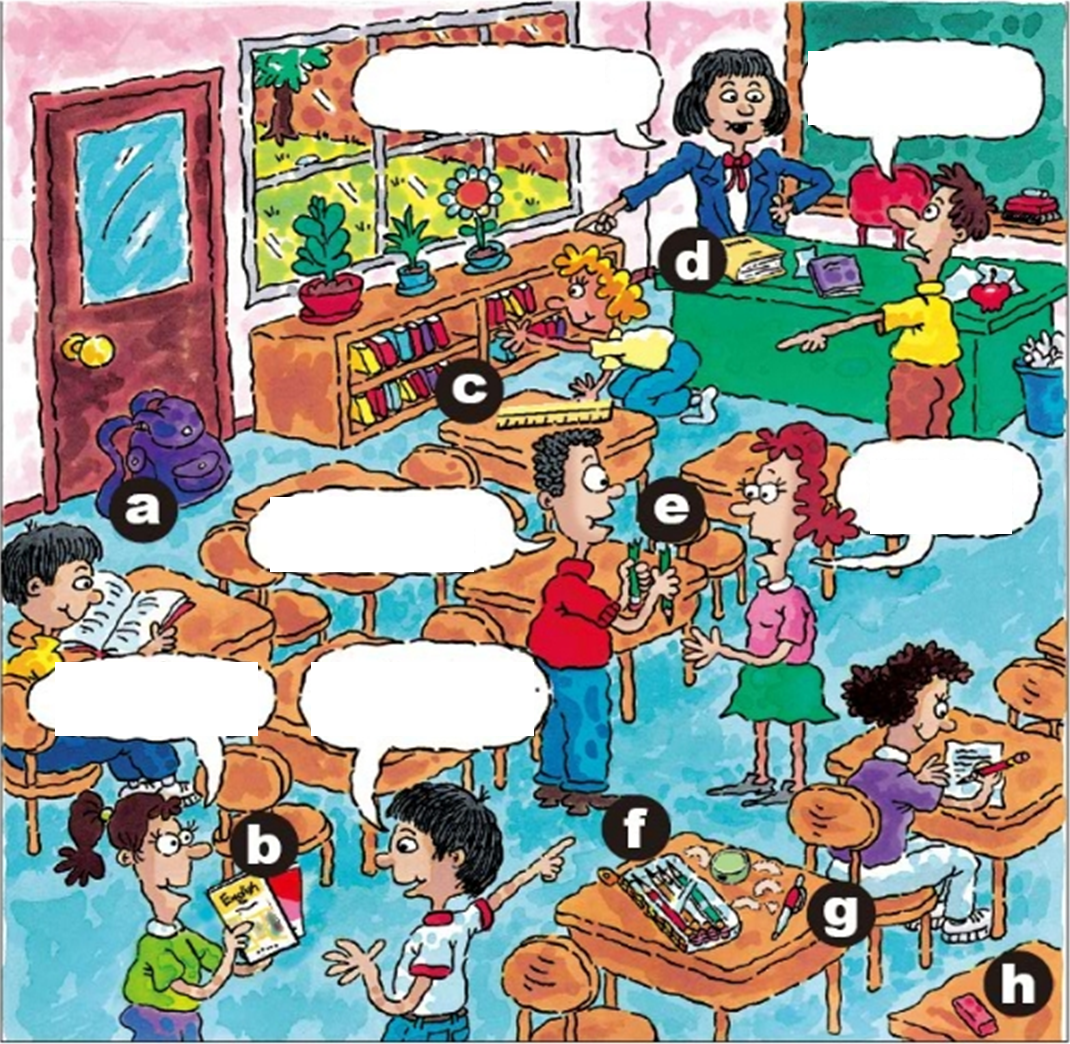 1. pencil _______
2. pen _______     
3. books _______
4. eraser _______
5. ruler _______
6. pencil box _______
7. schoolbag _______
8. dictionary _______
e
g
b
h
c
f
a
d
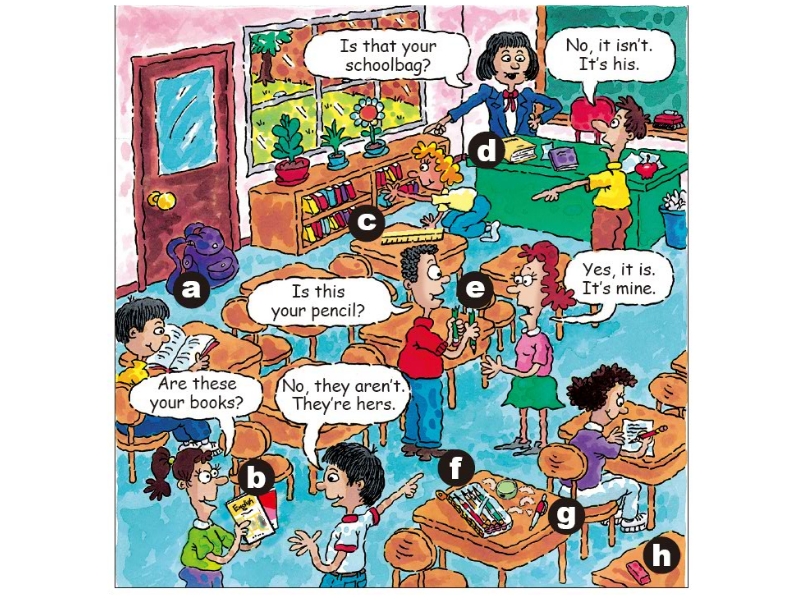 Predict （预测）
Tip 1 : Read the picture
How many books does the girl have?
What could the girl say?
What is the boy holding（拿着）in his hand?
What are they talking about?
What is the teacher pointing at（指向）？
What are they talking about?
Listen and number
1b
Listen and number the conversations [1-3].
mine = 
my pencil
Tip 2 : Get the key words（抓住关键词）
A: Is this your pencil?
    B: Yes, it is. It’s mine.
3
A: Is that your schoolbag?
    B: No, it isn’t. It’s his.
his = 
his schoolbag
2
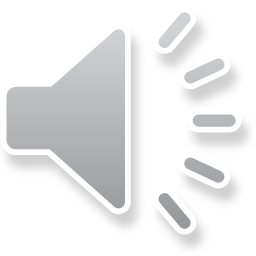 A: Are these your books?
    B: No, they aren’ t. They’re hers.
hers= 
her books
1
Imitating
A: Is this your pencil?
    B: Yes, it is. It’s mine.
3
A: Is that your schoolbag?
    B: No, it isn’t. It’s his.
2
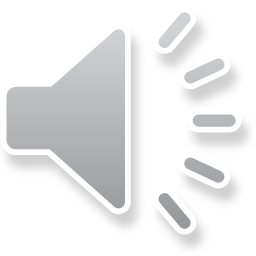 A: Are these your books?
    B: No, they aren’ t. They’re hers.
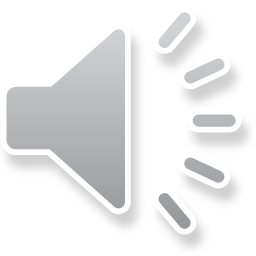 1
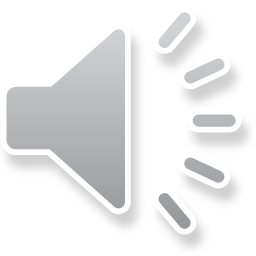 Make your conversations
his  her 
my  your
A: Is this …?
    B: Yes, it is. It’s….
         No, it isn’t. It’s …
1
A: Is that …?
    B: Yes, it is. It’s….
         No, it isn’t. It’s …
2
his  hers 
mine  yours
A: Are these / those …?
    B: Yes, they are. They’re…
        No, they aren’ t. They’re ….
3
Read and learn
Look at the six pictures. What are they in English?
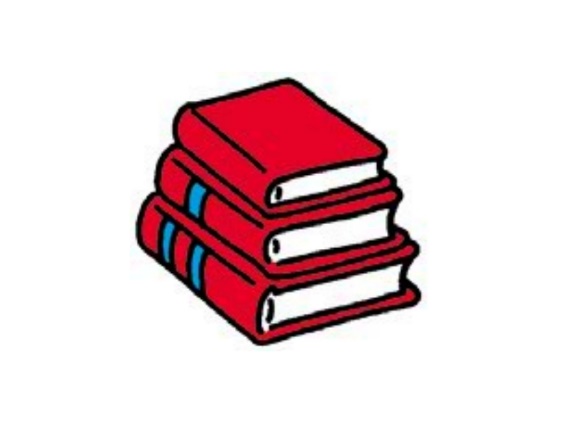 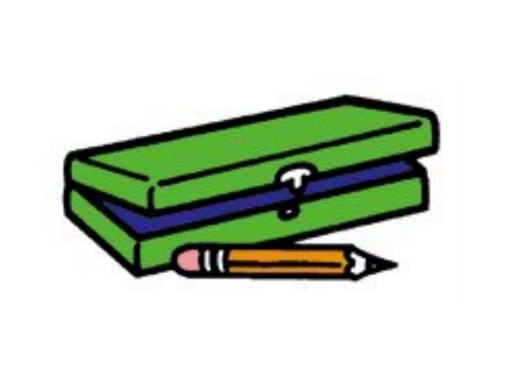 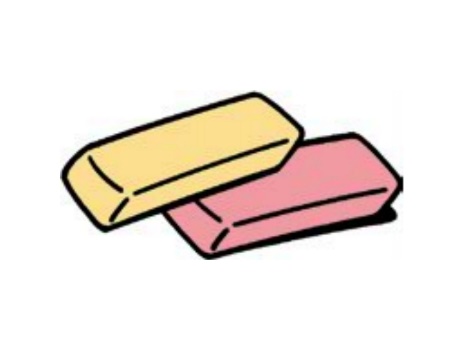 pencil box and    pencil
eraser
s
s
a
book
a
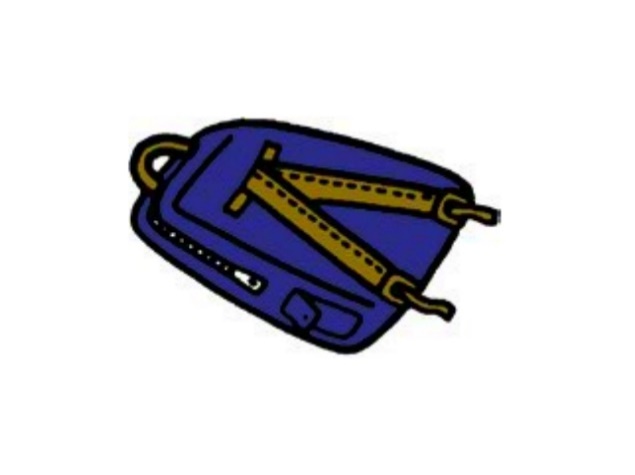 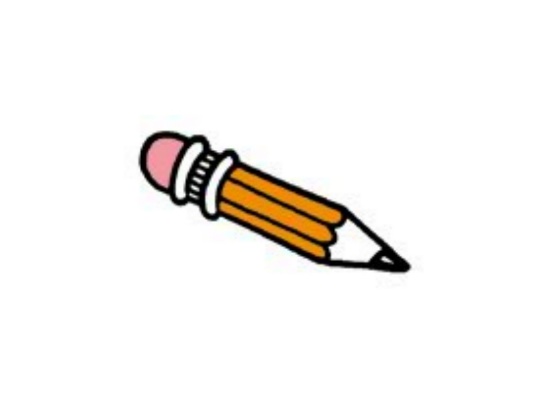 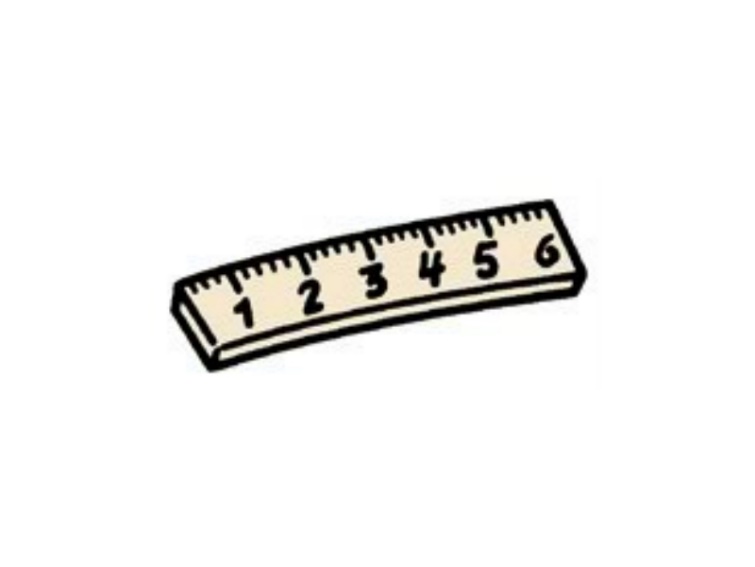 a
ruler
a
a
pencil
schoolbag
Listen and check
2a
Listen and check (√) the things you hear.
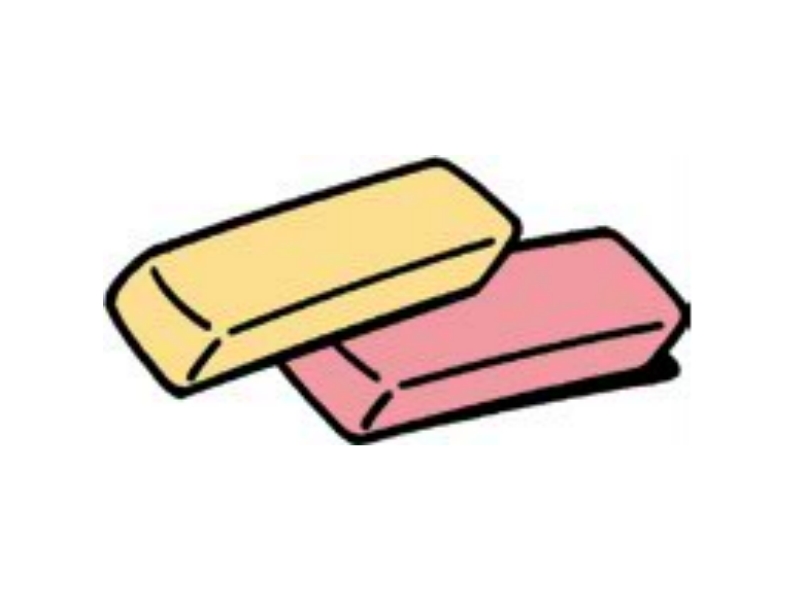 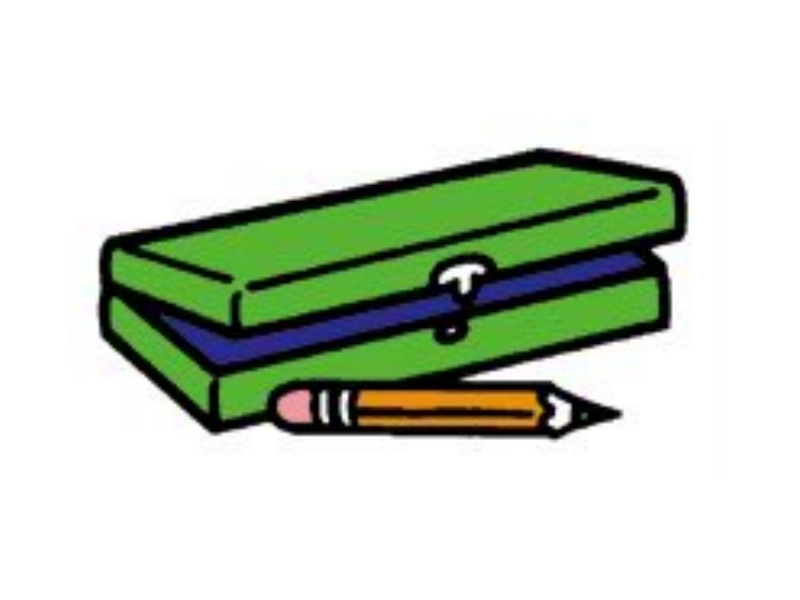 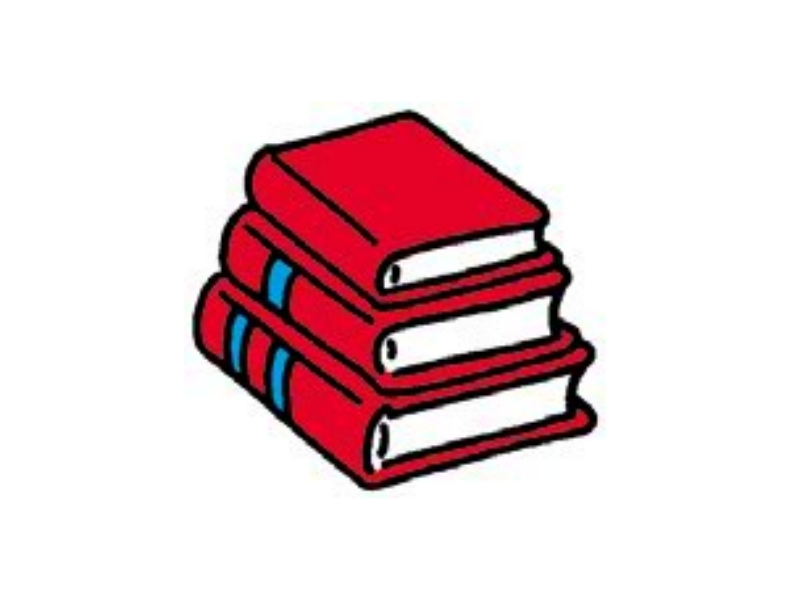 √
√
√
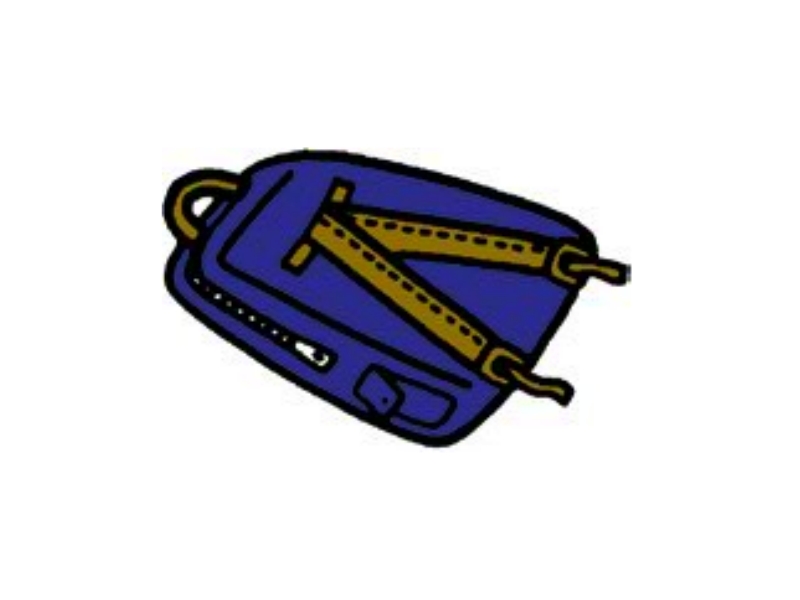 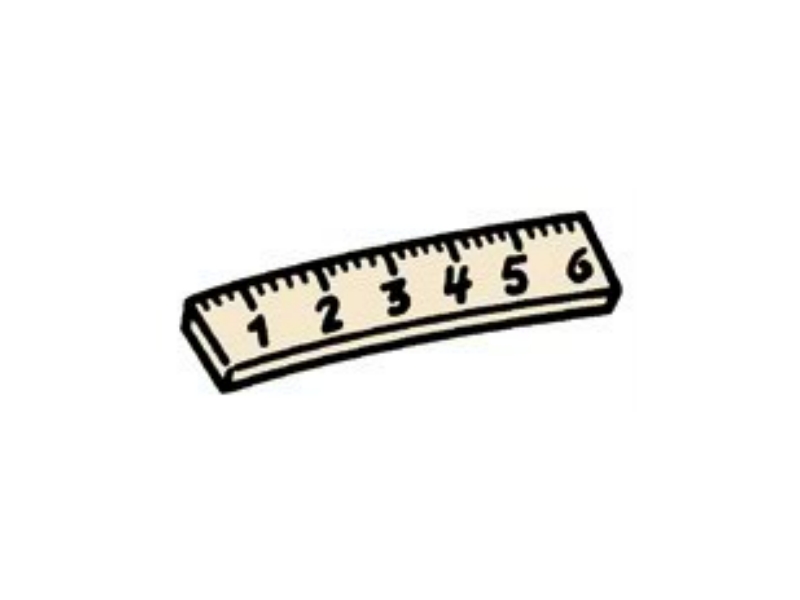 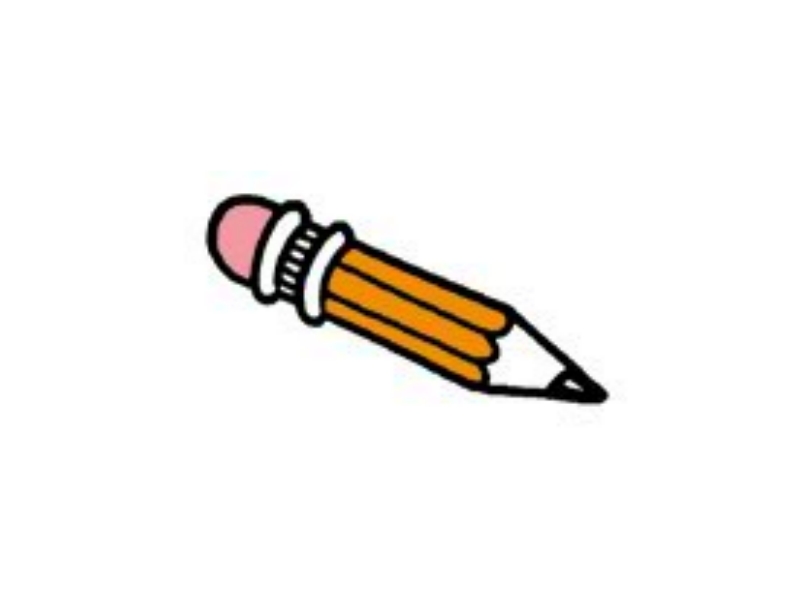 √
√
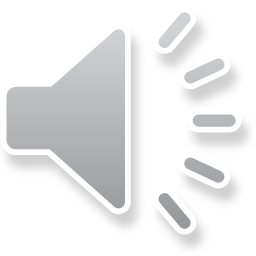 Listen and write
Listen again. Complete the conversation with the words in the box.
2b
predict
erasers    pencil    ruler    pencil box    books
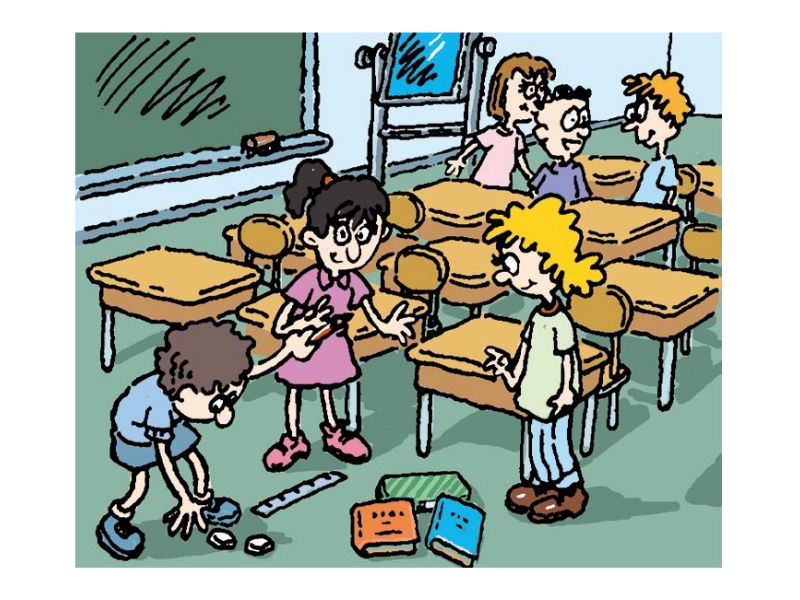 Tom: Excuse me, Grace. Is this your _______?      
Grace: Yes, thank you. And those are my _______.   
Tom: And Jane, is this your ______? 
Jane: No, it isn’t. It’s hers.
Tom: OK, and these are my ______. This is your  
          __________, Jane.
pencil
erasers
ruler
books
pencil box
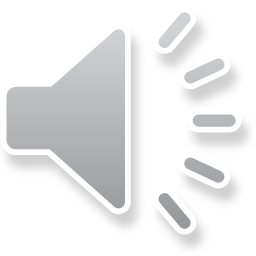 Group work
2c
Practice the conversation with your partner.
Tom: Excuse me, Grace. Is this your pencil?      
Grace: Yes, thank you. And those are my erasers.   
Tom: And Jane, is this your ruler? 
Jane: No, it isn’t. It’s hers.
Tom: OK, and these are my books. This is your pencil box, Jane.
劳驾；请原谅
Summary
Unit 3 Is this your pencil? (Section A 1a-2d)
pencil, pen, book, eraser, ruler, pencil box, schoolbag, dictionary
Key words
Sentences
—Yes, it is. It’s ...
 —No, it isn’t. It’s ...
—Is this/that your pencil?
—Yes, they are. They’re...
—No, they aren’t. They’re ...
—Are these/those your books?
Grammar
mine, yours, his, hers
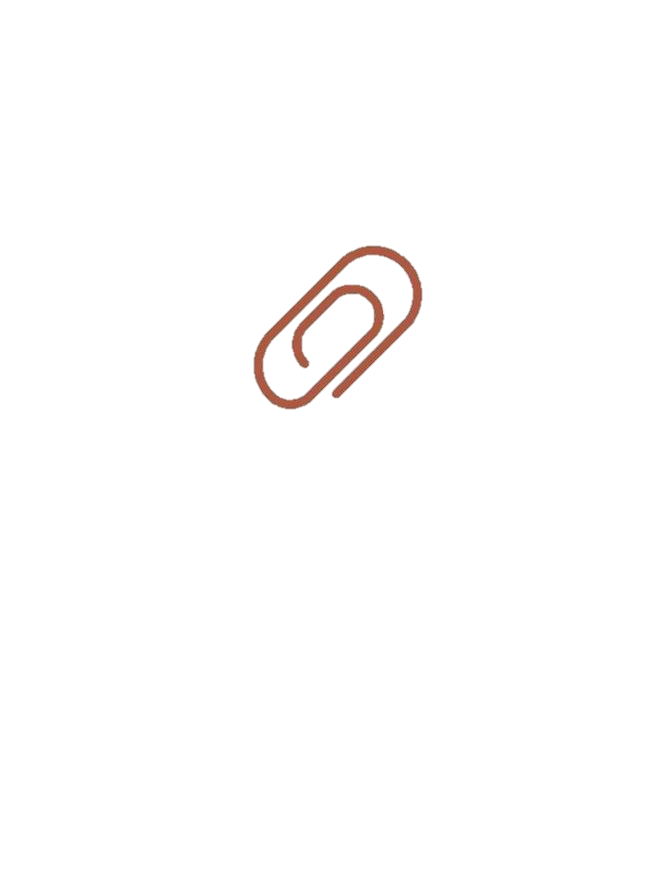 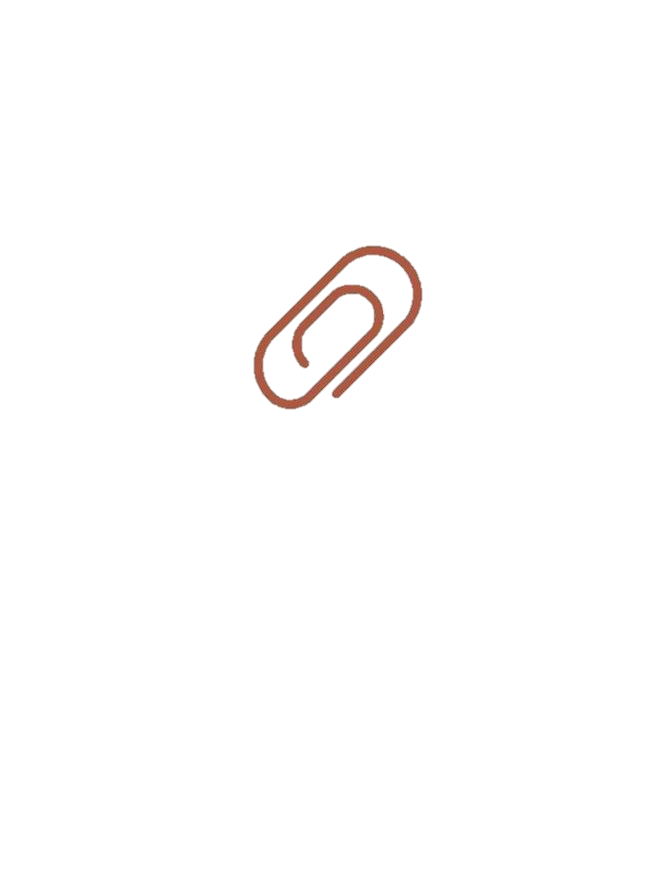 Thank you!
Section A 1a-2c
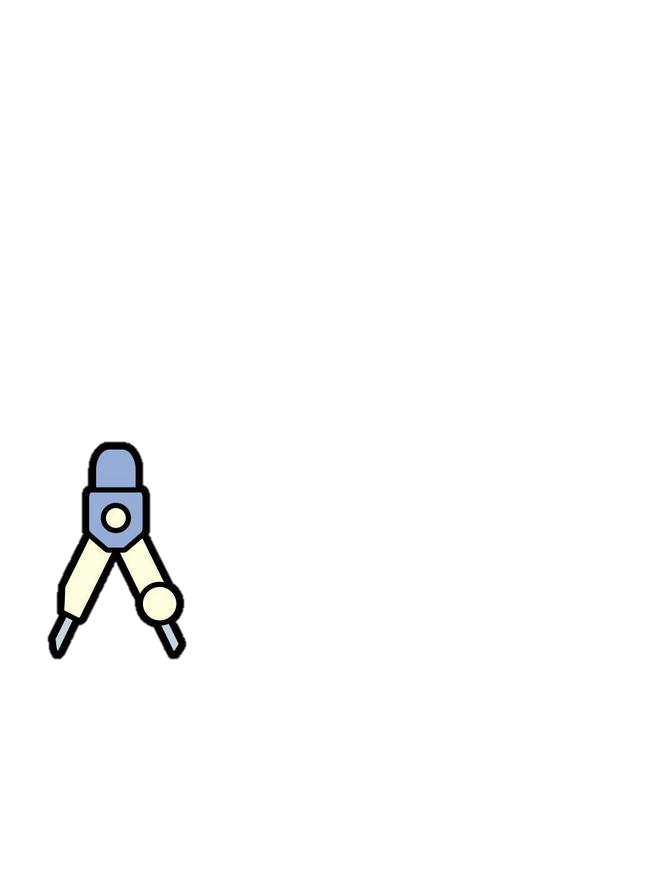 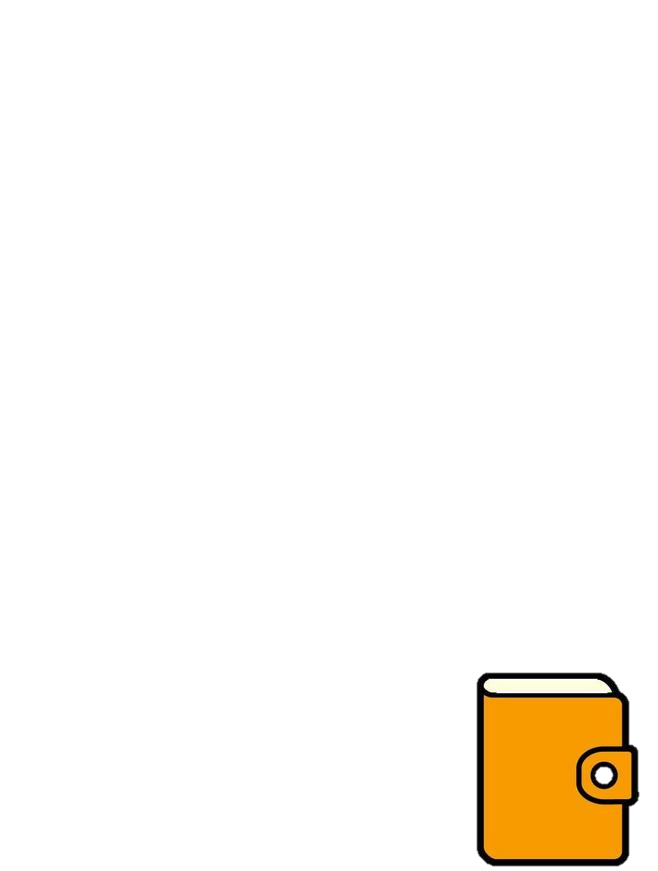